Hyaline Cartilage
Hyaline Cartilage
Elastic Cartilage
Elastic Cartilage
Compact Bone
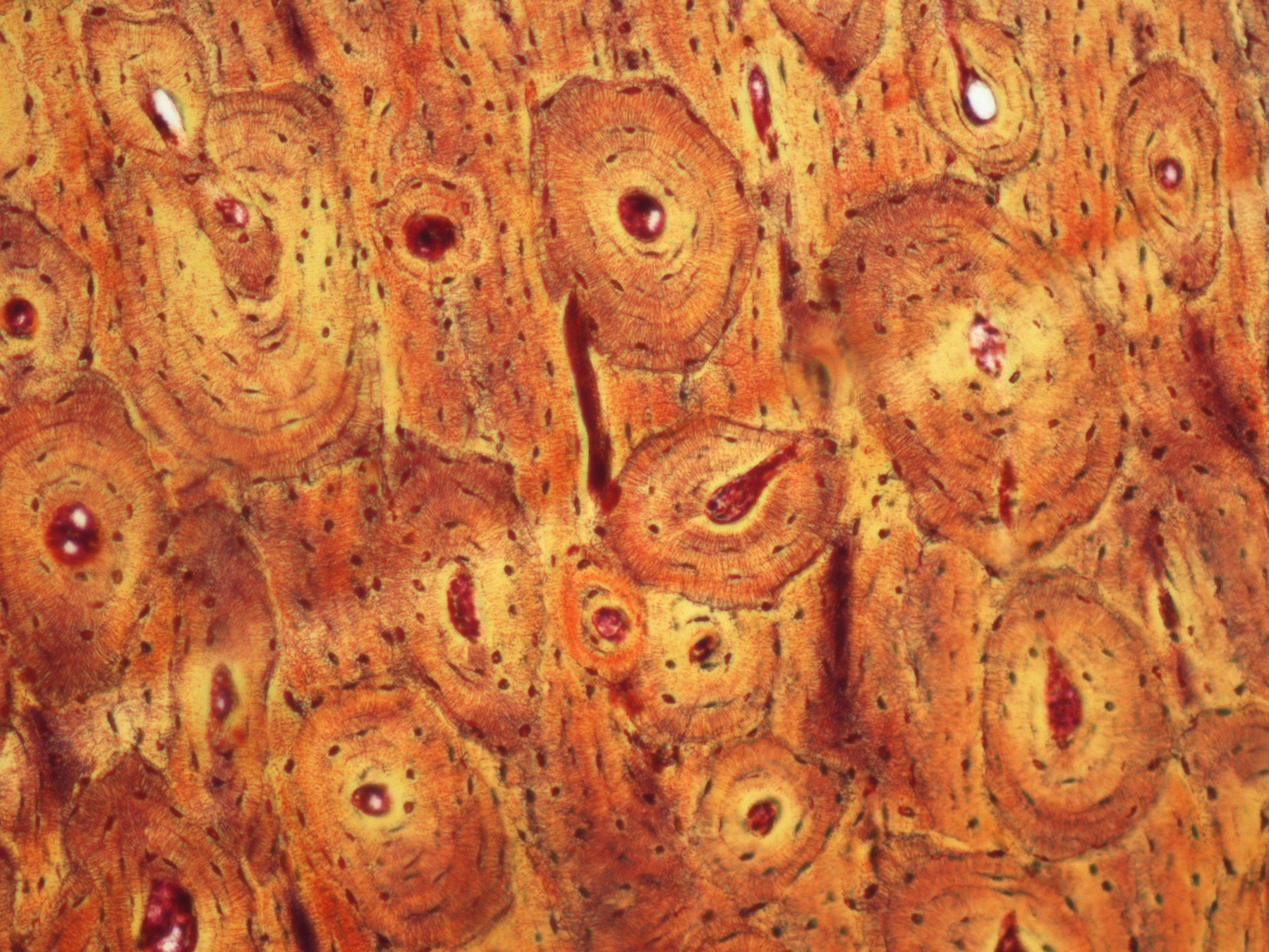 Compact Bone
Spongy Bone
Spongy Bone
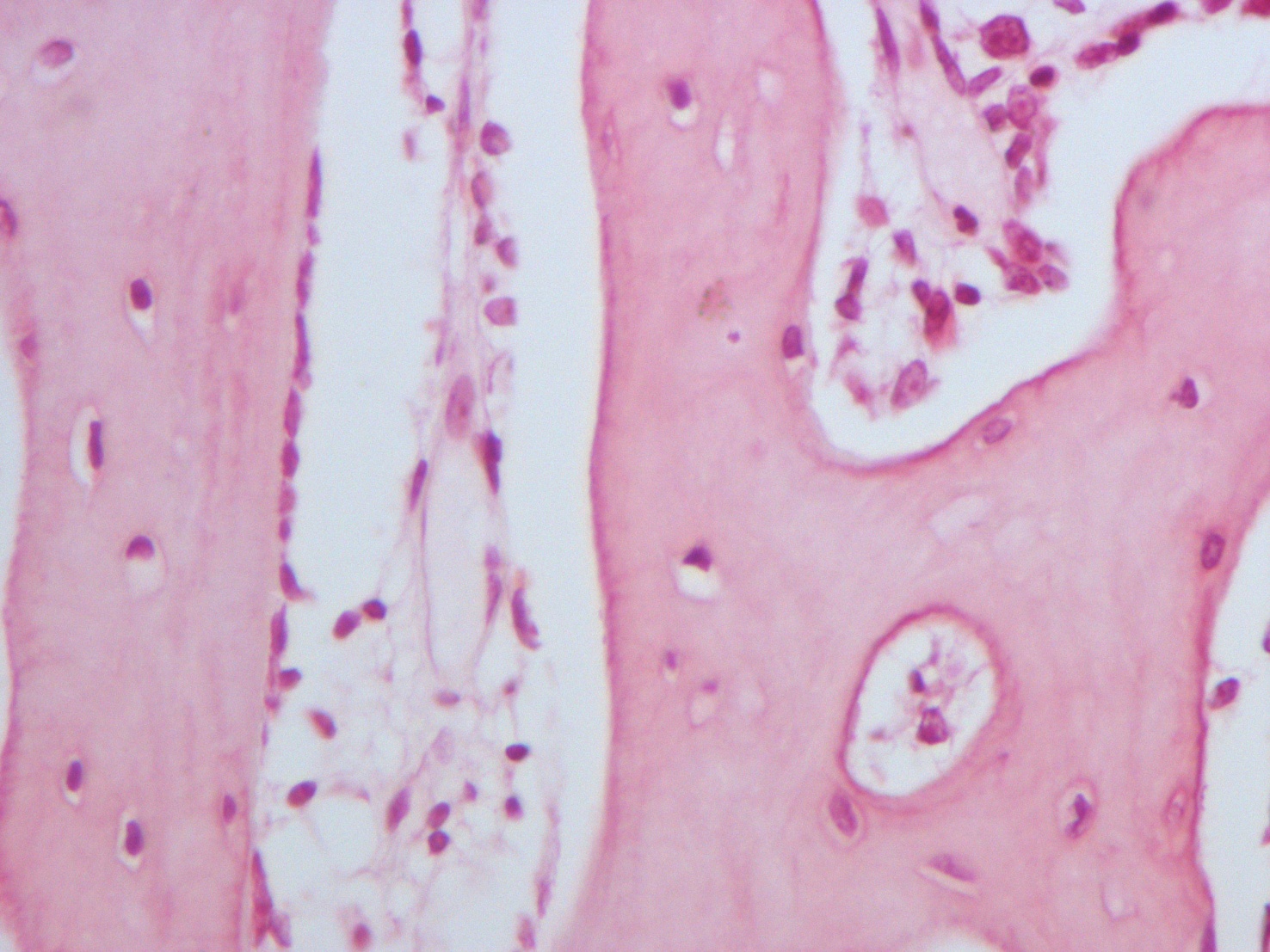 Cardiac Muscle
Cardiac Muscle
Skeletal Muscle
Skeletal Muscle
Skeletal Muscle
Skeletal Muscle
Smooth Muscle
Smooth Muscle